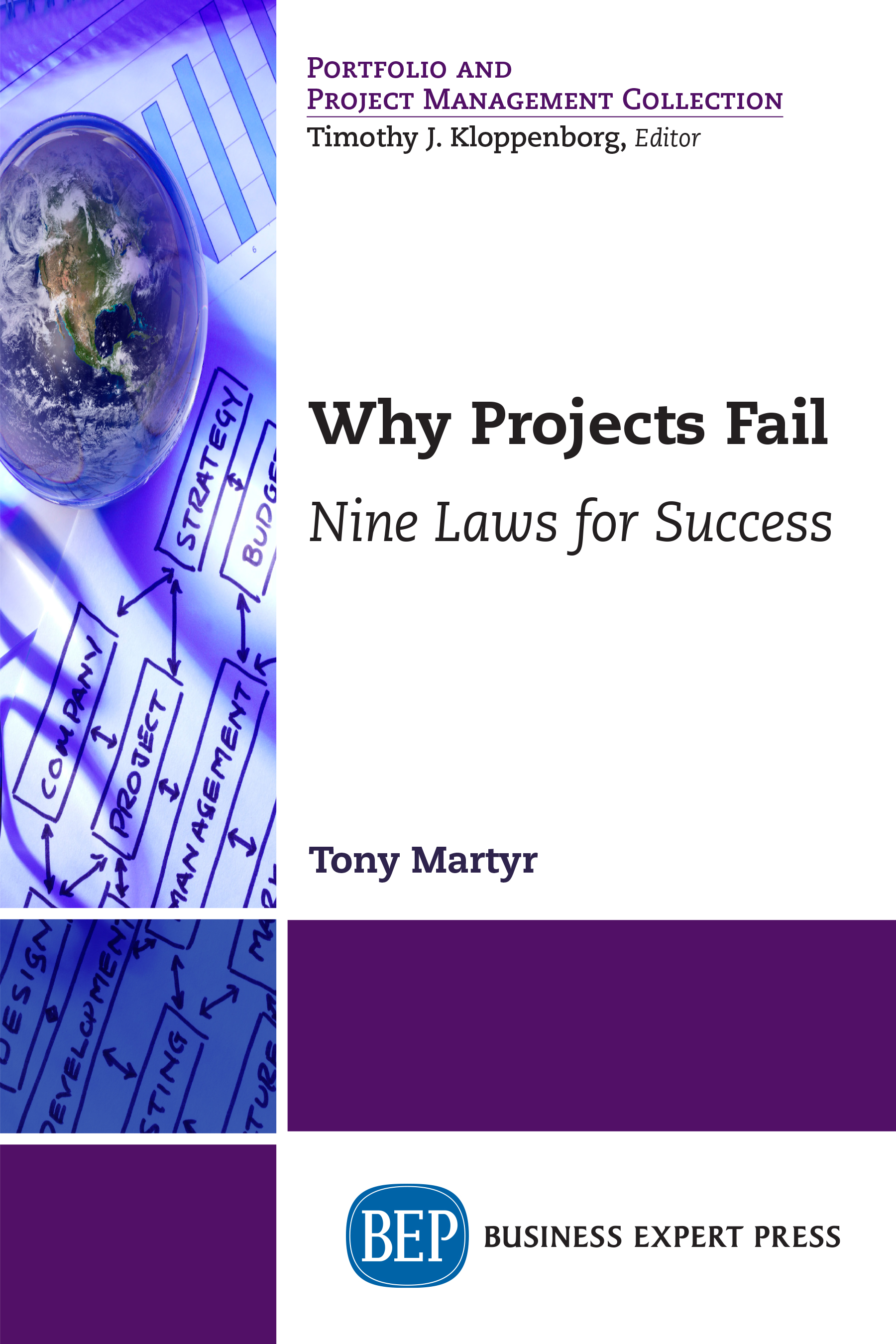 Why Projects FailNine Laws for Success
A presentation based on – but not replacing (!) the book
Sometimes you can learn more from other peoples’ failure than from their success
The book teaches nine laws, which should be a set of mantras for every individual member of a project community 
The project manager and everyone in the project community should understand the rules of avoiding failure
The book looks at examples of where breaking the laws lead to project failures.
Why do projects still fail?
When Project Management tools are available to track expenditure and monitor the program and  formal project procedures exist for general and industry specific use.
When professional certification of project management and a huge variety of training is available.
When there are hundreds of books aimed at keeping projects on track?
Projects still fail because: for example:
Project management tools and processes will not save a project if the specification is flawed, or not understood. 
A project will fail if there is neither sufficient funds or time or skills within the system to fulfill it.
If a significant stake-holder doesn’t understand the laws governing the project.
Project Management is not solely an industrial role – it just sounds like one!
Industrial through to domestic projects obey the same rules.
We are ALL project managers.
Projects can fail when one or more participants don’t understand the duties and responsibilities they have.
 This book is not just for professional project managers; it’s for the whole community.
Law Zero: No project should be allowed to proceed without a clear specification and acceptance criteria that are understood by all participants
Obvious? but the majority of project failures are caused by breaking this law.
EARLY EFFECTIVE communication because correction gets progressively more difficult and expensive.
IT projects are particularly vulnerable to failure under this law.
Thinking of a suitable acceptance test is a good starting point to a specification
Law 1: Projects are all about money and the quality of the deliverable; like water both leak out through holes in the project’s structure
The more complex a project, the more it is liable to leak money and quality.
Novel projects can fail in novel ways.
Fine tune your ‘expenditure against budget’ feedback or money will leak before you notice.
A obsessive search for the lowest price creates a disastrous ‘race to the bottom’.
Law 2:  Paper is cheaper to change than concrete
Think thrice, measure twice, cut once.
Take advice before taking an irreversible step. 
The ‘paperless project’ is a myth in the real world, so discipline your filing.  
Chronic untidiness is a sign of incipient project failure. 
 The whole project team must work to the same version of the plan.
Law 3: Sometimes the best solution to a problem is not to have it
Don’t get into projects you can’t get out of profitably.
Project teams, on both sides of a contract, have to be empowered to solve, or avoid problems. 
"Stop!  We need to change course".
Beware of, and avoid, opposition to your project turning to outrage.
Law 4:  learn the Rules
Man-made and natural laws govern your project; it is best to obey the former and it is impossible to break the latter. 
Breaking rules through ignorance of them is dumb 
Accidents are more expensive than avoidance.
Man-made rules differ in foreign parts – learn the rules AND how they are practiced.
Law 5: Change is an inherent feature of any project;  if you don't manage change you will be the victim of it.
Do not let change within a project occur casually: formalize the process. 
Ensure that initiators of change know the implications 
Change isn’t always bad.
Don’t assume planned events will happen– check while you have time to manage change. 
Take control of meetings that discuss change with a relevant agenda
Law 6:  Nine women can't make a baby in one month
The man-hour or woman-hour is not a standard unit, it’s an estimating convention.
There are physical processes that take as long as they take. 
Increasing the number of people employed will proportionally increases the labor cost but, rarely reduce the task duration.
Bureaucratic processes are resistant to acceleration.
Law 7: A triangle illustrating the relationship between the constraints of time, quality and cost can be drawn for every project, the priority allocated to each constraint will be unique to that project - if any two are fixed the third will have to be a variable.
Law 8: Site is where the project finally goes right, or wrong
Site management requires an additional skill set.
Pre-project site surveys are vital but only if you send the right people.
In multi-disciplinary projects the role of ‘system integrator’ is a key contractual and site-based role
The snagging process is more difficult, and costly, when the specification is poor.
Law 9: A project isn't finished until it's FINISHED.
A project is not finished until the final documentation is delivered and the user trained.
The client has to defend against 'never quite finished'.
Projects can fail after apparent completion because they need maintenance. 
Don’t take profit from a Project before completion or use one project to bail out another.
Finally – about communication
” The single biggest problem in communication is the illusion that it has taken place.” (Bernard Shaw)
Within a project there should be no informal, unrecorded, meeting. 
Optimism Bias in project proposals means telling lies to yourself. 
Strategic Misrepresentation means telling lies to others. Both lead to Project Failure